A Passzívház
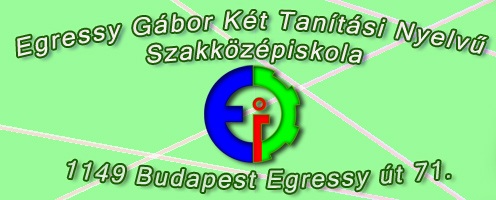 Forgó Dávid
		

Gál Tamás
Egressy Gábor Két Tanítási Nyelvű Szakközép iskola
	1149 Budapest Egressy út 71.
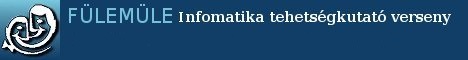 - Milyen felhasználási módszerei vannak?
	- Drága, de megéri?






			
				         By Forgó Dávid
3D Bemutató
A Passzívház
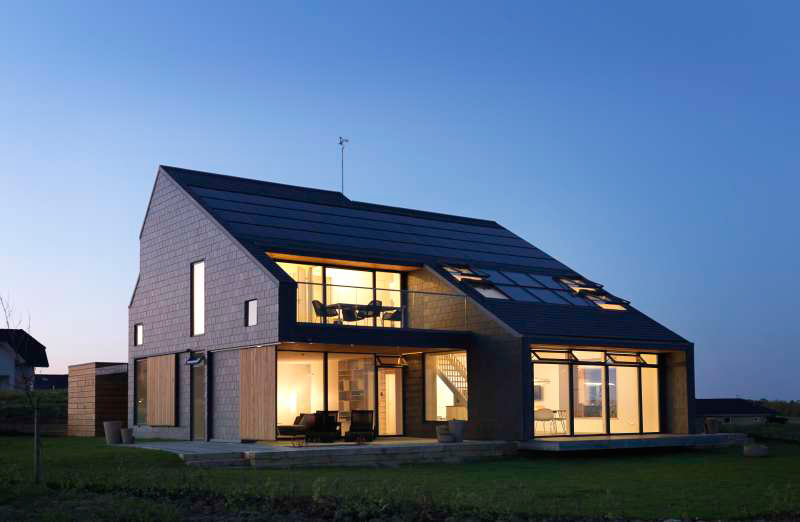 A Passzívház
A passzívházak lényege a 	takarékos fűtéshasználat 	amit csupán csak a levegő 	forgatásával és kevés 	melegítéssel érnek 	el. 	Ennek nagy része a 	napenergia de a fűtés 	minimalizására a 	szimpla környezetet 	használják elsősorban.
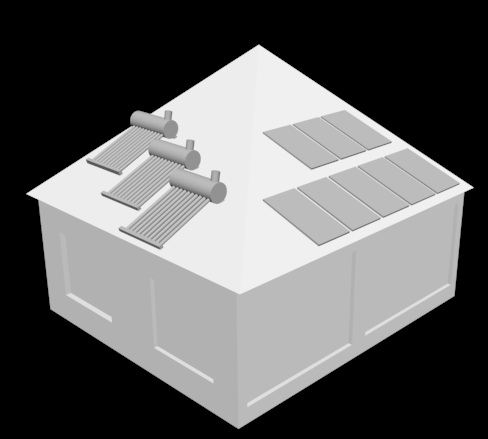 Start
Napelem és kollektor?
Két részre lehet bontani a nap által hasznosított eszközöket.
A következő két általam készített modellen keresztül mutatom be mire szolgál ez a két modern energia spórolásra szolgáló berendezés.
Napkollektor
Napelem
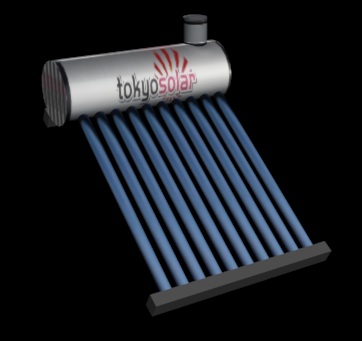 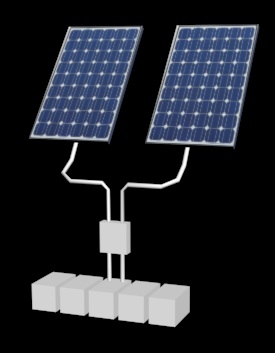 A nap segítségével melegíti a benne áramló folyadékot
A nap segítségével gyűjt energiát a háznak
Az alábbi házon keresztül bemutatom miért is fontos a hőszigetelés és azt hogy hol helyezkednek el a fő energia források amit a környezetből nyerünk ki.
A tetőn keresztül az állandó napsütésnek köszönhetően a napelemek áramot termelnek amit ha nem használunk akkor a pincében tárolt akkumulátorokba tárolja azt, ameddig neki nem látunk ennek elhasználásának.
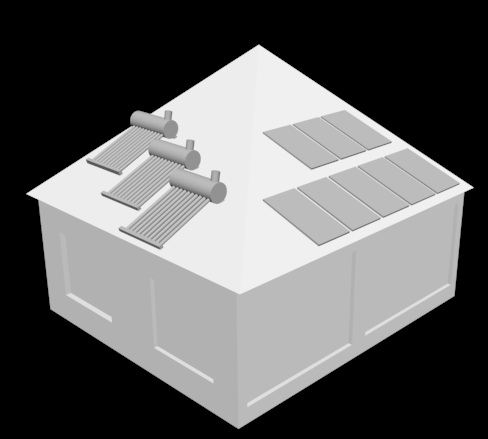 A tető bal oldalán elhelyezkedő napkollektorok a bennük keringő vizet felmelegítik, de nem ezt a vizet használjuk a mindennapi életben, a benne áramló vizet a rendszer csak keringeti és egy csövön keresztül átadja hőjét annak a víznek amit akár télen fogyasztunk!
Napkollektor
Napelem
3 rétegű üveg
15 cm szigetelés
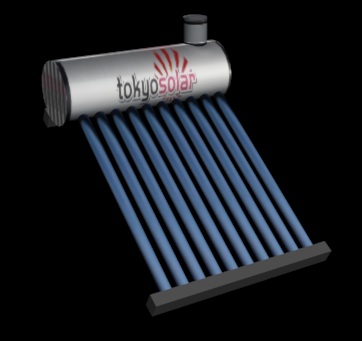 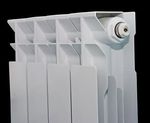 A tetőről beérkező meleg vizet a cső átadja a ház belső keringésének a csöveken keresztül és így akár fűtésre akár fogyasztásra tökéletesen alkalmas meleg vizet kapunk teljesen ingyen!
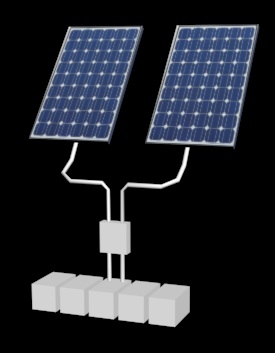 A napcellák áramot juttatnak az akkumulátorba, amit majd elhasználunk
A napelem és napkollektor felépítése
Az elosztó egyenletes töltést biztosit
Hétköznapi akkumulátor sor
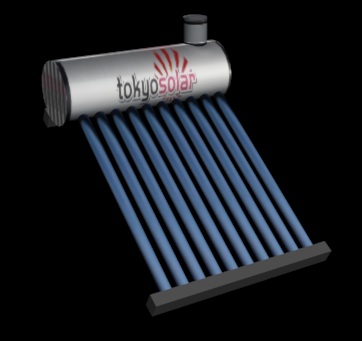 Víz tartály
A csőben keringő vizet a nap felmelegíti
Manapság az áram már drága és próbálunk a környezet szennyezés ellen tenni azzal is hogy nem használunk atomerőműveket, no de vajon megéri-e annyi pénzt költeni ezekre a rendszerekre?
Sajnos azt kell mondjam hogy Magyarországon egy átlag ember nem tudja kifizetni ezeket a rendszereket.
Az ilyen passzívházak 100 millió forinttól kezdődnek!
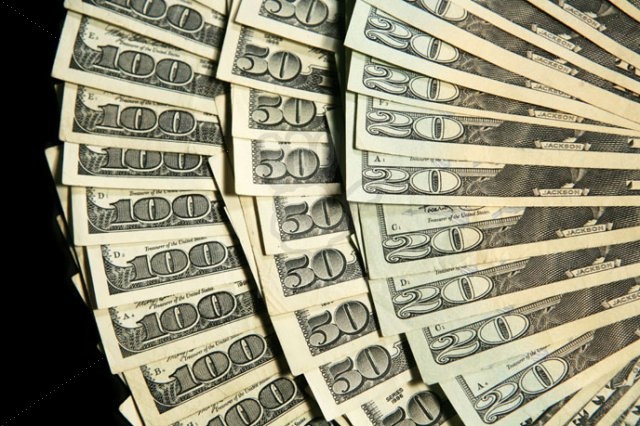 Ha már elég sok embernek lesz a kezében ez a technológia akkor a gyártó cégek az árakat is csökkenteni fogják, de mindig lesz valami változtatás/új találmány ami drága lesz. Megfelelő kereset nélkül sajnos túl drága, de felettébb hasznos.
A nap felhasználása mellett még további környezeti elemeket is tudunk hasznosítani. Ilyen például a szél!
Ennek a technológiának is több féle verzióját tudjuk használni, de mindnek egy a célja: az áram termelés!
Tetőturbina
Szélturbina
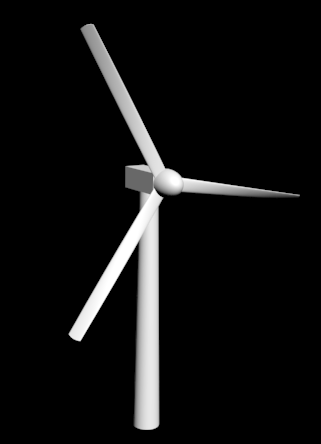 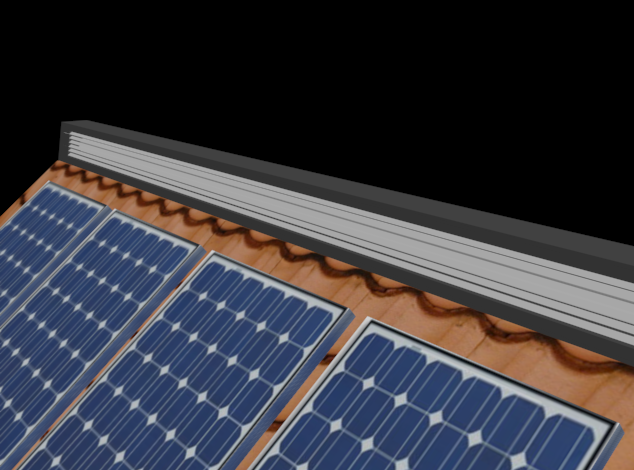 Tetőturbina
Talán kevesen ismerik a tetőturbinát, mely a tetőnek ütköző szelet a turbinába tereli és így generál áramot.
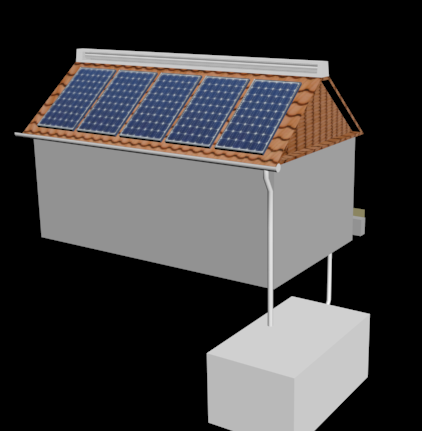 Az itt látható általam modellezett passzívház segítségével még több dián keresztül fogom bemutatni hasznosságát bizonyos elemeknek.
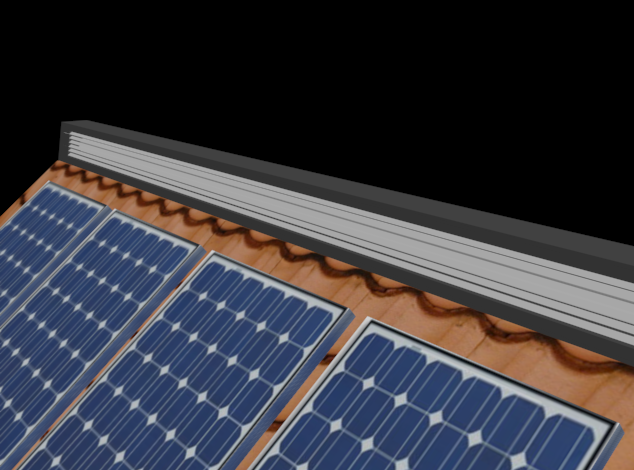 Tetőturbina működése
A szél a tetőnek csapódva a turbinába jut és egy lemezekkel felszerelt tengelyt pörgetve áramot termel egy generátor segítségével.
Egy nyíltabb modellemen már jól látszik hogyan is működik a szerkezet
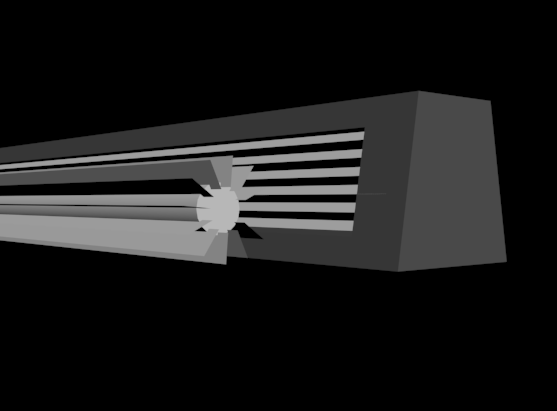 Szélturbina
A szél tipikus felhasználása a szélturbina, ami akár egészen kis vagy óriási méretben kapható, kérdés hogy magunkat vagy az egész falut szeretnénk vele ellátni.
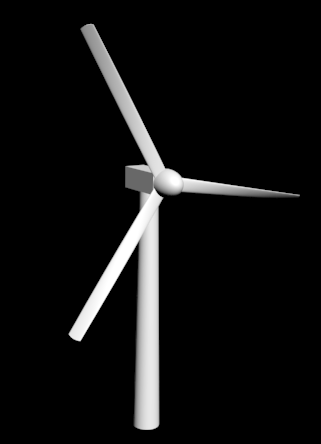 Működése egyszerű, a lapátok olyan szögben állnak amit ha gyenge szél is fúj, akkor is könnyedén tudja hajtani. A lapátok egy generátorra vannak csatlakoztatva és így termel áramot társadalmunknak.
Esővíz felhasználása?
Talán praktikus ha nem a fogyasztására gondolunk. De a wc lehúzására ez tökéletesen alkalmas, minthogy olyan vizet használjunk amit akár fogyasztáshoz vagy tisztálkodáshoz is használnánk!
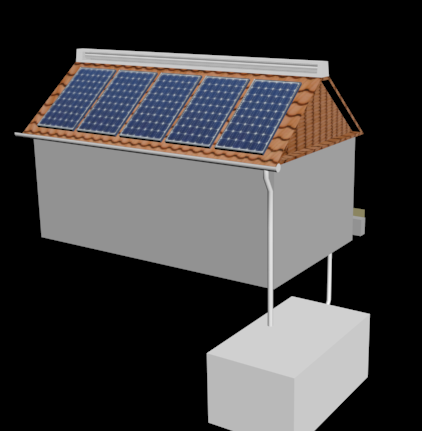 Ha az eresz segítségével a föld alá ásott tartályba vezetjük a vizet, akkor már a tárolása is megoldódott és a későbbi felhasználása is kipipálható továbbá még elég olcsón beszerezhető! A legfontosabb hogy rengeteg vizet takarít meg nekünk ez az okos felhasználási módszer!
Szigetelés
Na de minek a korszerű és takarékos fűtés ha a ház oldalán elmegy a meleg vagy az ablakok nem tartják kint a hideget?
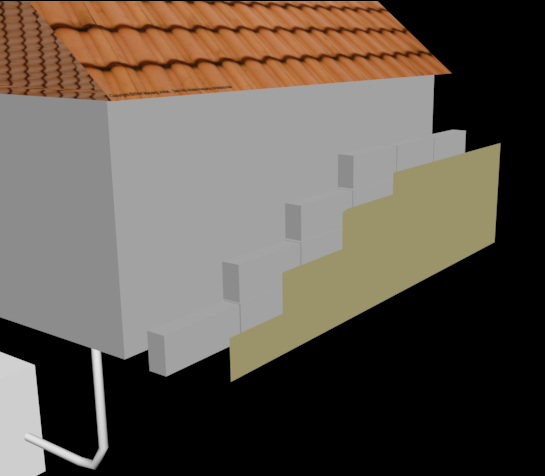 Bizony erre is van megoldás! A mai modern házakon is található már hungarocell szigetelés, de egy ilyen házon nem elég a jól bevált 4-5 cm vastag szigetelés, ha már modern fűtés akkor minimum kelleni fog a 15 cm vastag hungarocell tábla a házra, mert ez tökéletes szigetelést biztosit miden körülmény között.
Önmagában viszont nem mutatós a fehér tábla, ezért hát egy színes szigetelő réteg biztosan feldobja a házat és még némileg lefedi a ház odalát is.
Köszönöm a figyelmet!
	Ha jelentős spórolást szeretnénk tapasztalni akkor érdemes párat felhasználni a ház tájékán az általam bemutatott módszerek közül 
Képek forrása:
http://www.profimedia.hu/picture/amerikai-penzt-rajongo-szaz-otven-es-husz/0011627072/
www.passzivhaz-magazin.hu
A Modelleket teljes jogú Autodesk 3Ds Max-ban készítettem!